Муниципальное дошкольное образовательное
учреждение «Детский сад №9» 
Энгельсского муниципального района Саратовской области
«НАЙДИ ЛИШНЮЮ КАРТИНКУ»



Цель: формировать умение определять первый и последний звуки  в словах, выделять слова с отсутствием заданного звука.
 
 

                                                                                                                                      учитель-логопед МДОУ №9
Львова Инна Владимировна
Обрати внимание на первый звук в названии каждой  картинки. 
Назови лишнее слово.
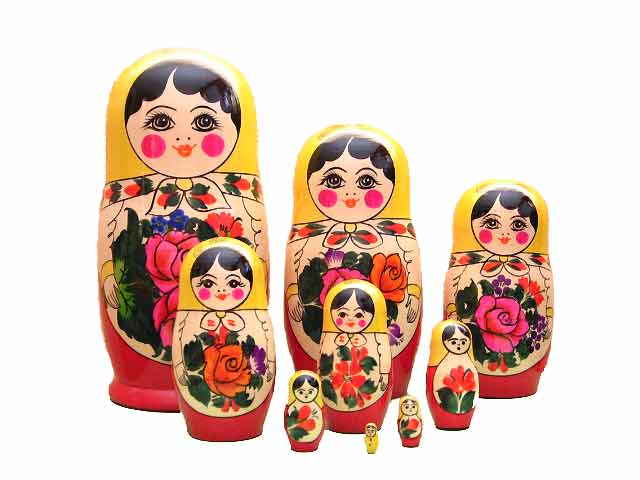 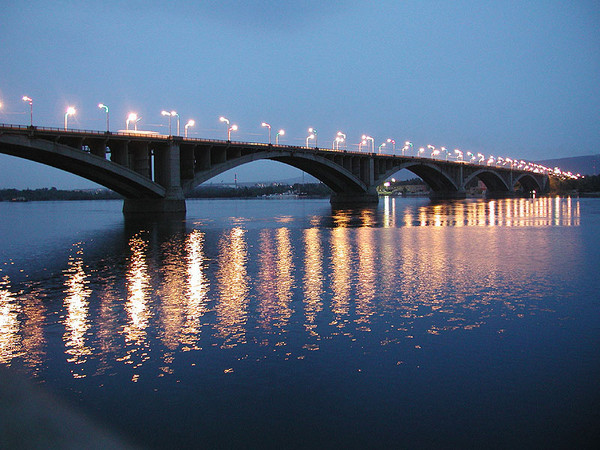 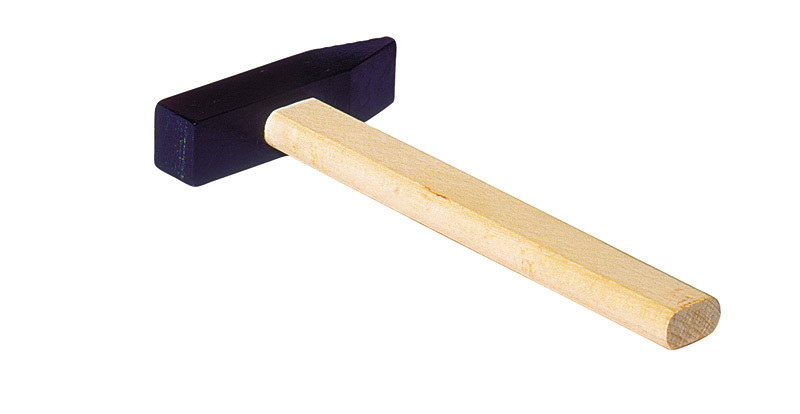 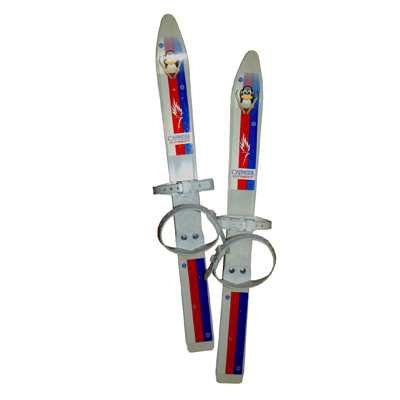 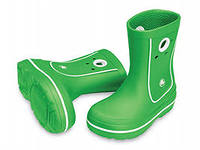 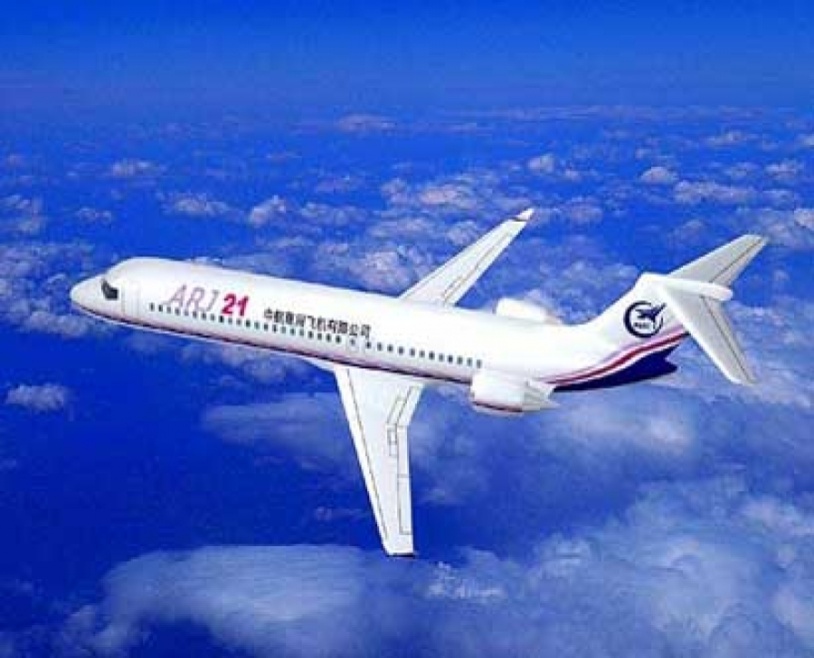 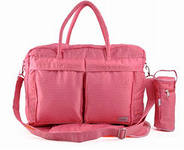 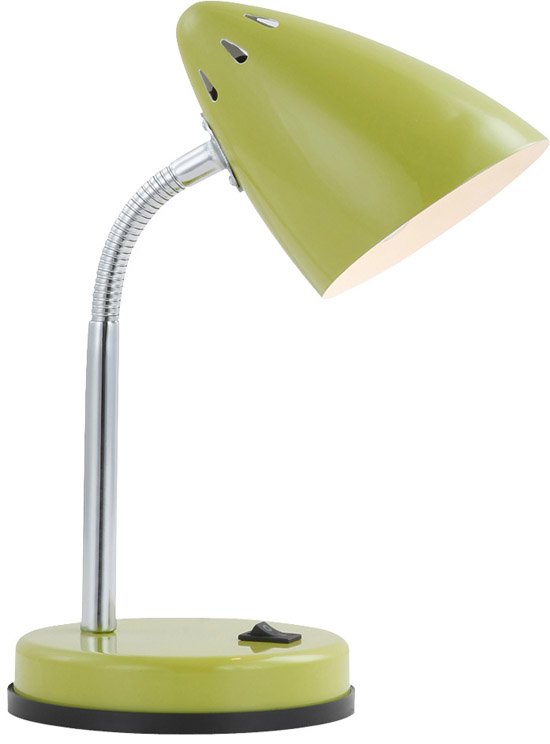 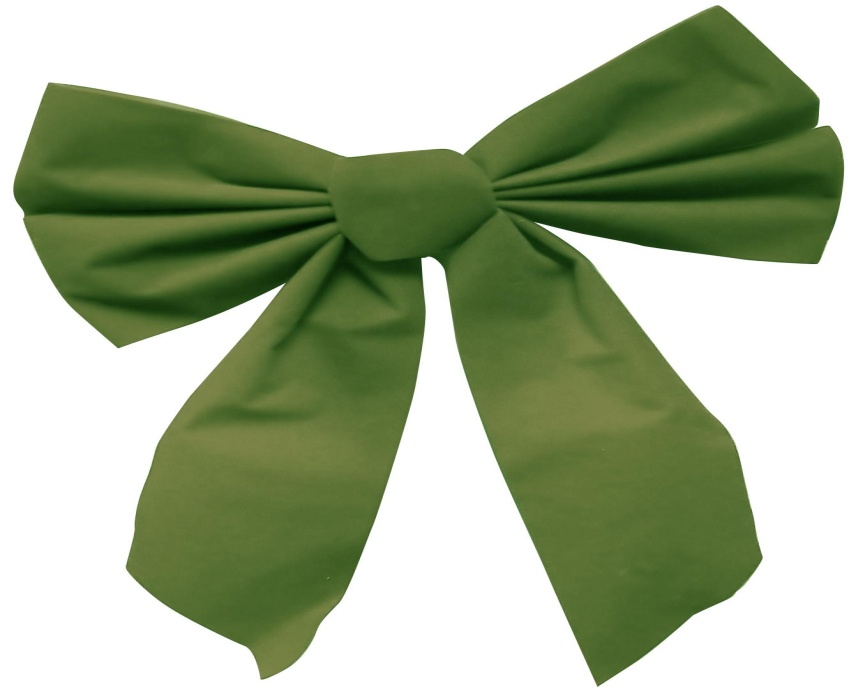 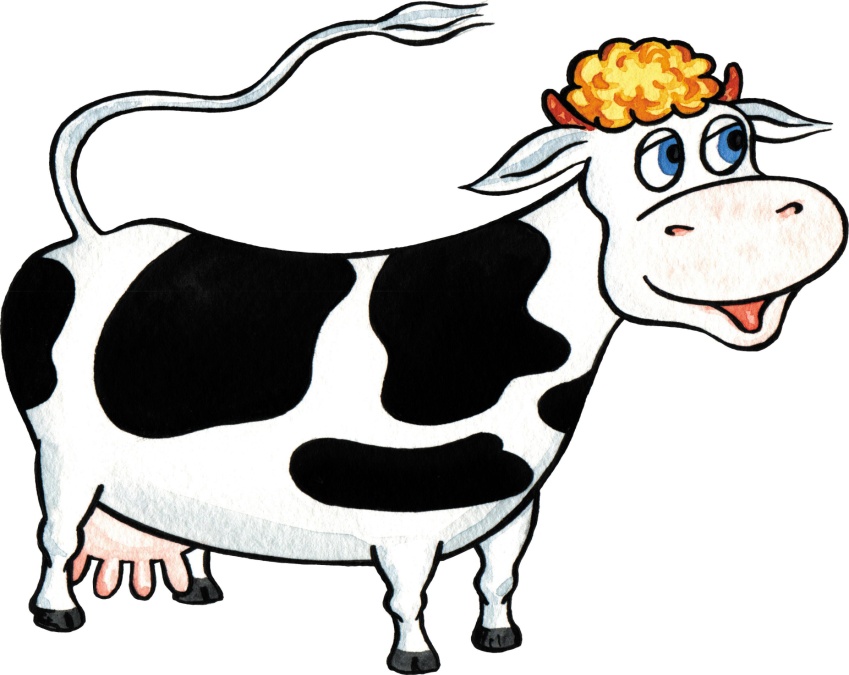 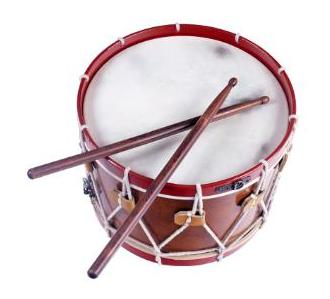 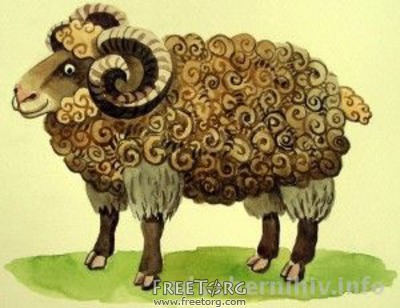 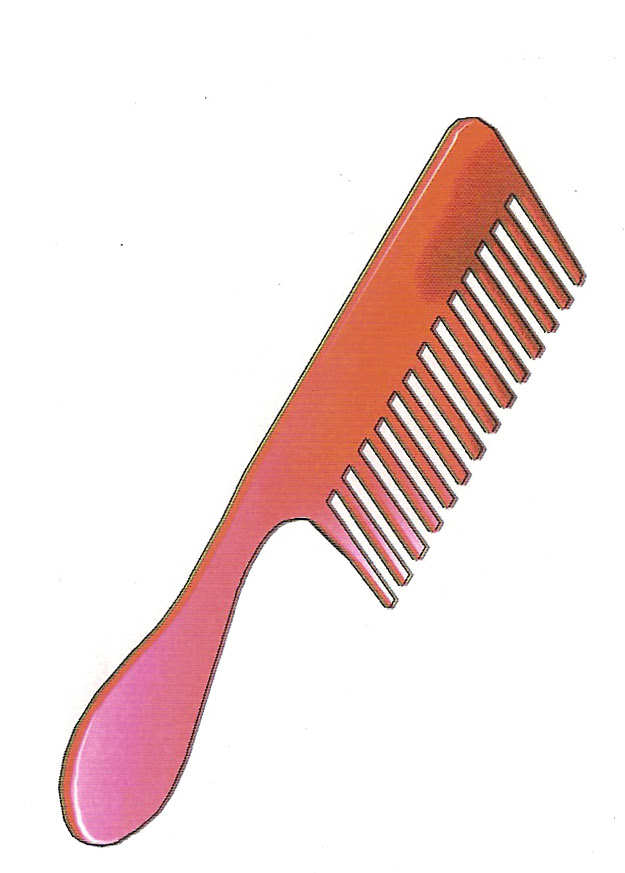 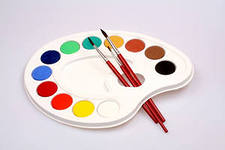 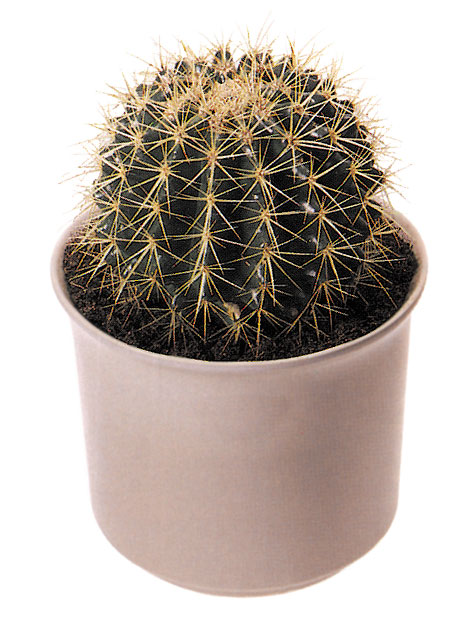 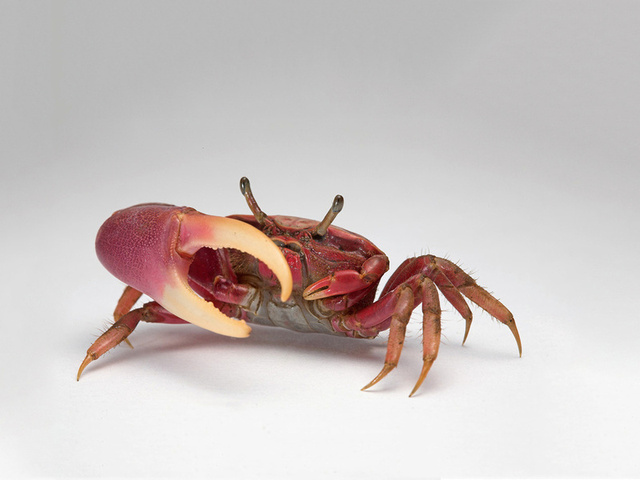 Обрати внимание на последний звук в названии каждой  картинки.
 Назови лишнее слово.
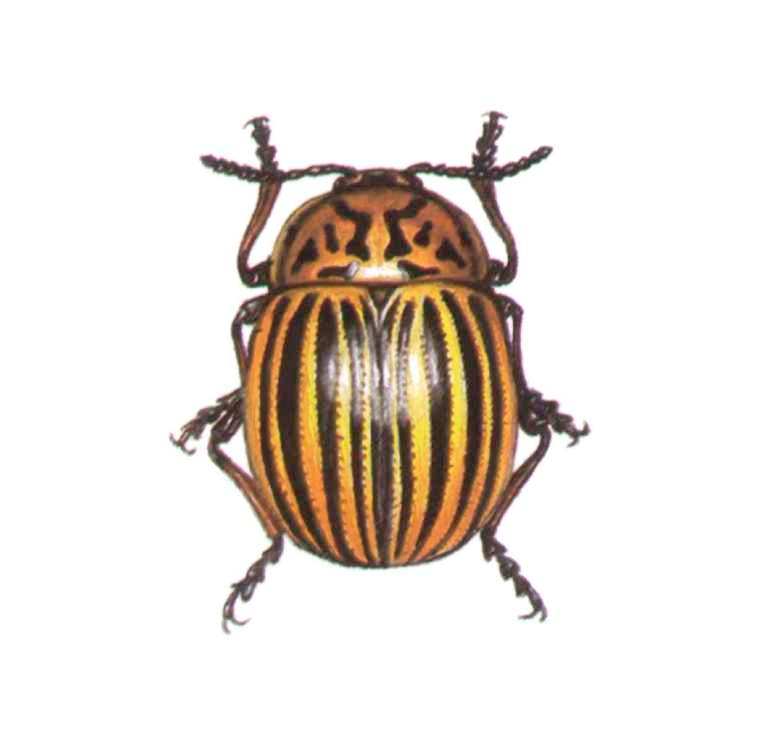 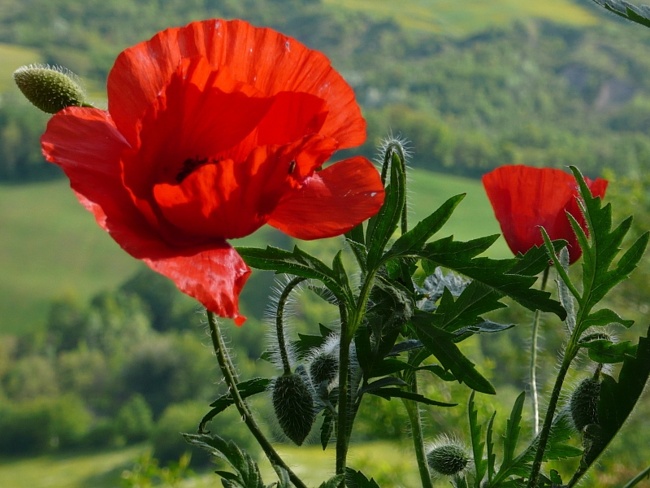 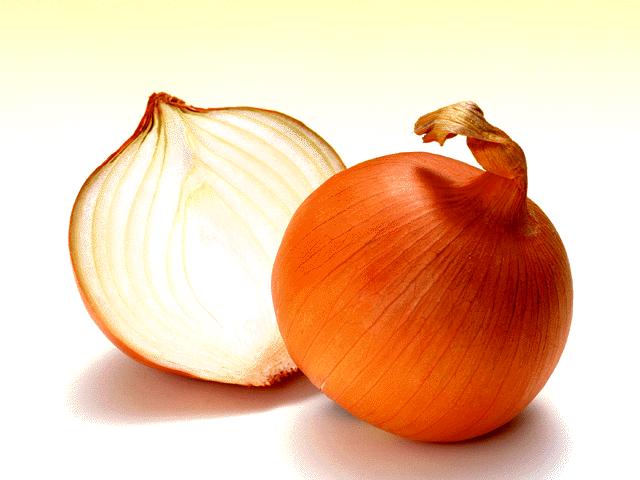 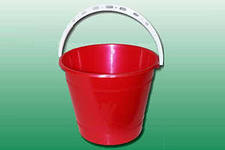 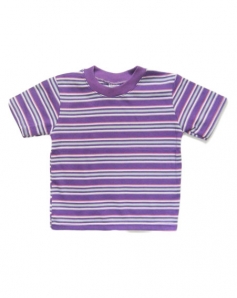 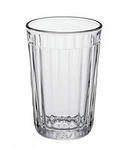 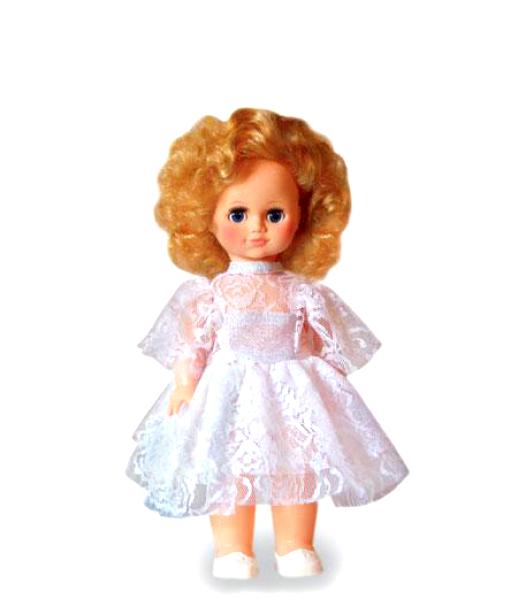 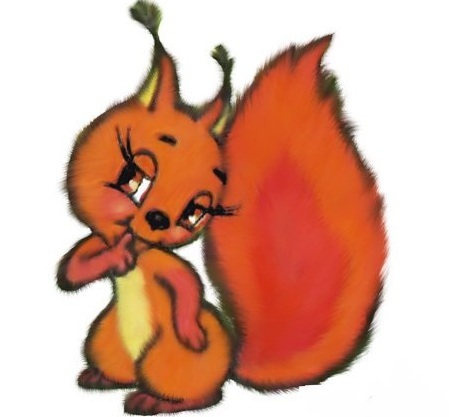 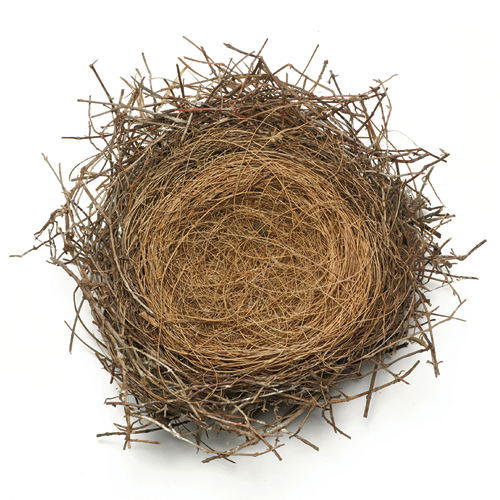 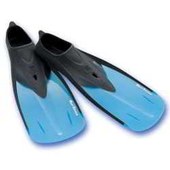 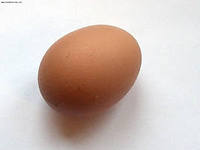 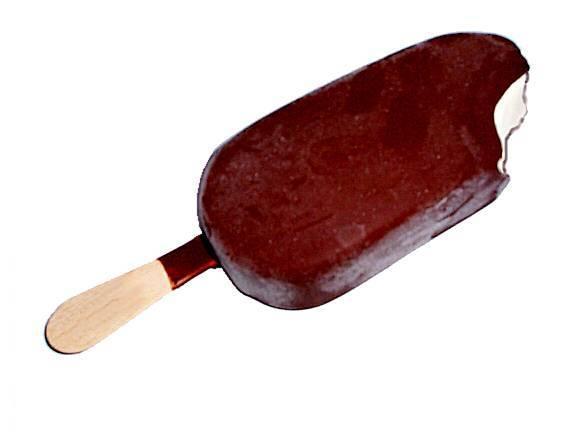 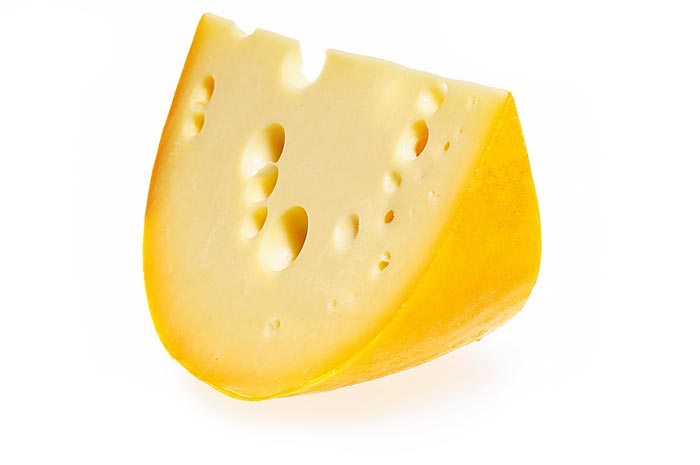 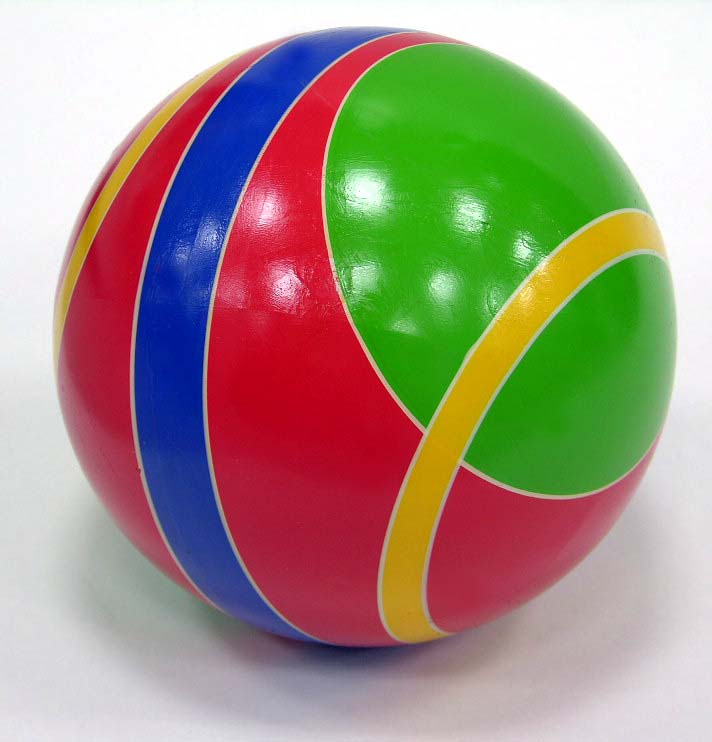 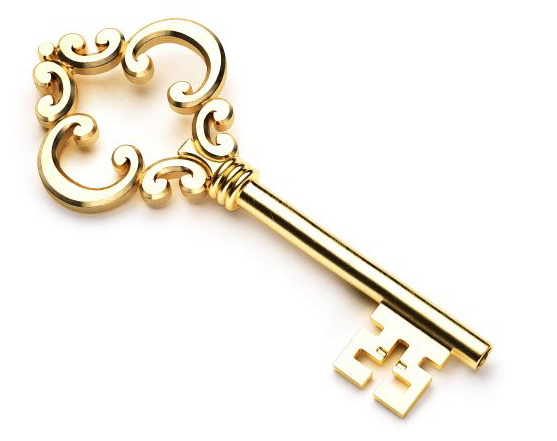 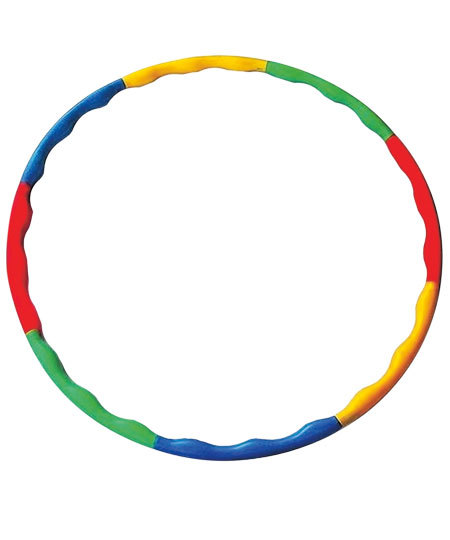